Музыкальный  журнал
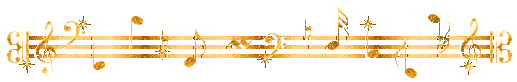 «Музыка вокруг нас»
Музыкальный журнал для детей и родителей, почитать не хотите ли? 


Спешите, читайте, 
В гостях у вас 
Музыкальный журнал 
«Музыка вокруг нас»!
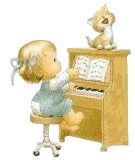 Хочу всё знать
Встреча ребёнка с музыкой – это большой праздник. 
Музыка должна доставлять детям радость. Это главное условие их музыкальности. 
Что же такое музыкальность? 
Это комплекс способностей, позволяющий  человеку активно проявлять себя в различных видах музыкальной деятельности: слушании музыки, пении,  движении, музыкальном творчестве.
Пойте вместе с нами!
Родной голос мамы ребёнок знает с рождения.
А как приятно слушать «Колыбельную» перед сном в мамином 
исполнении.
Колыбельная
(на стихи А. Барто)
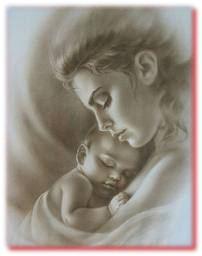 Оркестр
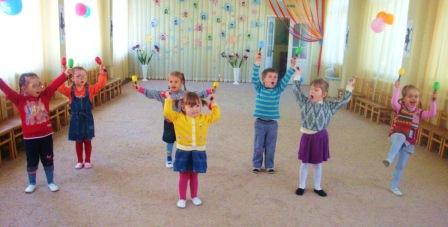 Инструменты в руки взяли, 
   Вместе весело сыграли. 
   Музыканты, выходите,  
   Да гостей повеселите!
Здравствуй, сказка!
Можно сказку почитать, можно в сказку поиграть, можно сказочку послушать, можно сказку показать.
   1,2,3 – наша, сказка, оживи!
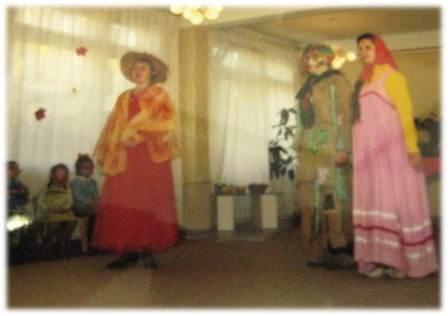 Наши игры
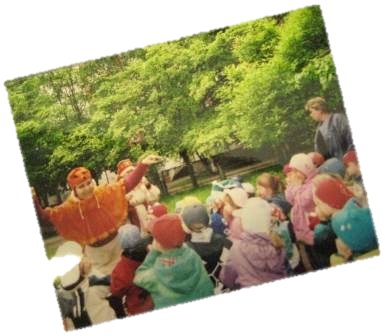 Много игр есть на свете, 
 Очень любят игры дети. 
 Ну, а наша игра - музыкальная,                              песенная и танцевальная.
Папа, мама, я - музыкальная семья
Мы и пели и плясали, 
И немножечко  устали, 
В руки краски мы возьмём,
Музыку рисовать начнём.
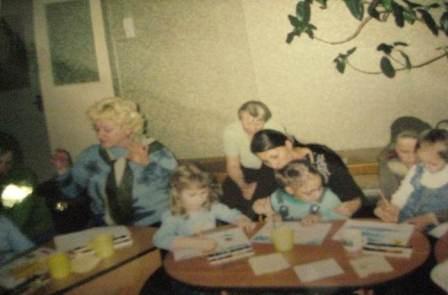 Приглашаем танцевать
Может Польку потанцуем? 
Менуэт или Фокстрот? 
Нет, нас  Вальс уже зовёт!
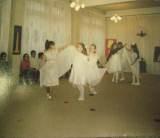 Наши праздники
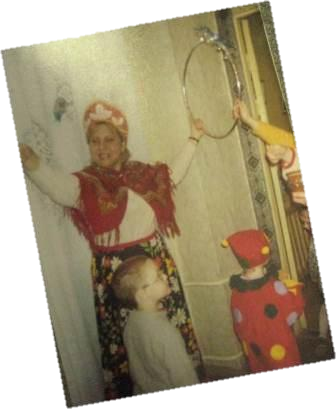 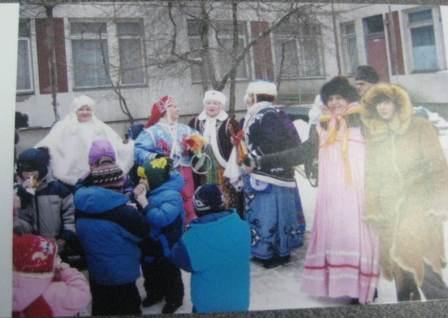 До новых встреч!
Редактор журнала  – Пручковская Е.В.